GIAV 2018 Annual MeetingCrop Outlook Panel
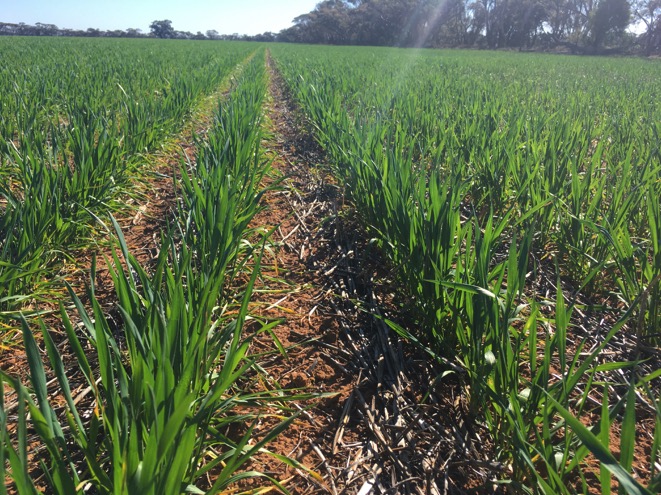 Crop Outlook Panel
Michelle Kerr 		Riordan Grain
Ian Wentworth		JK Milling
Bill Donnellon     	Donnellon Bulk 
Brad Cullen			Emerald Grain
Richard Wilkens		Wilken Storage
Peter Gerhardy 	 	Hanlon Enterprises
Rainfall Nov Dec Jan
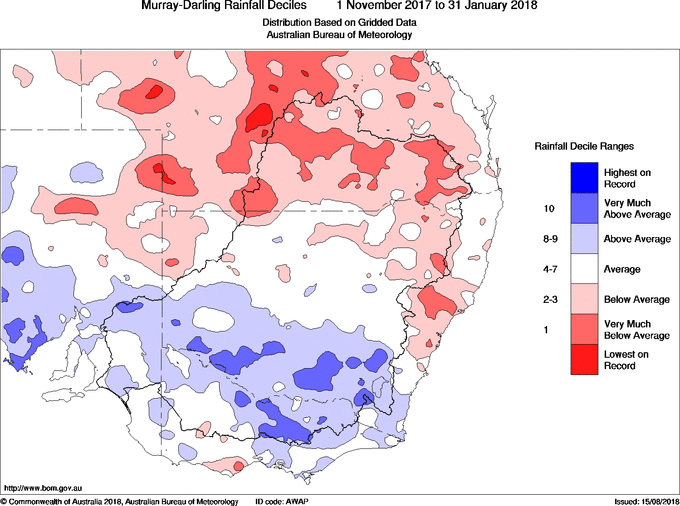 Rainfall Feb Mar Apr
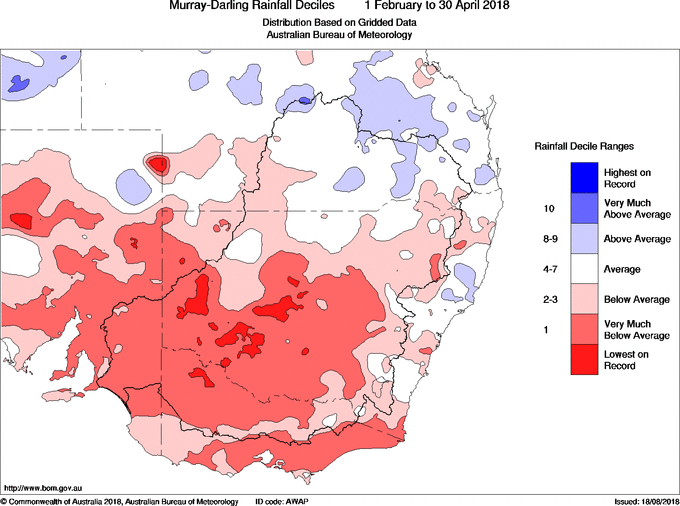 Rainfall May June July
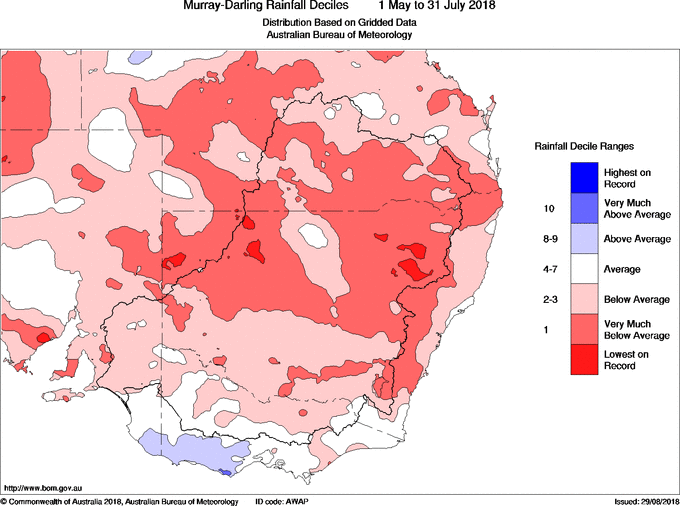 Rainfall Aug
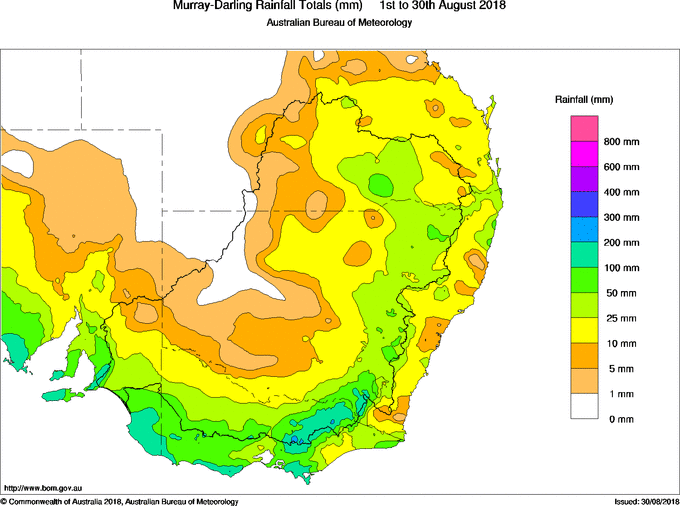 Southern Plains NSW
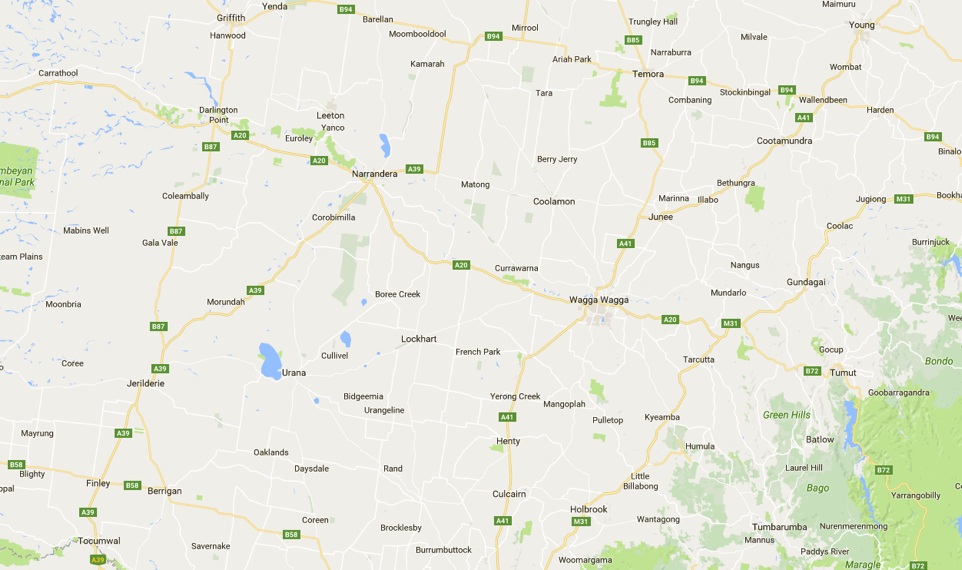 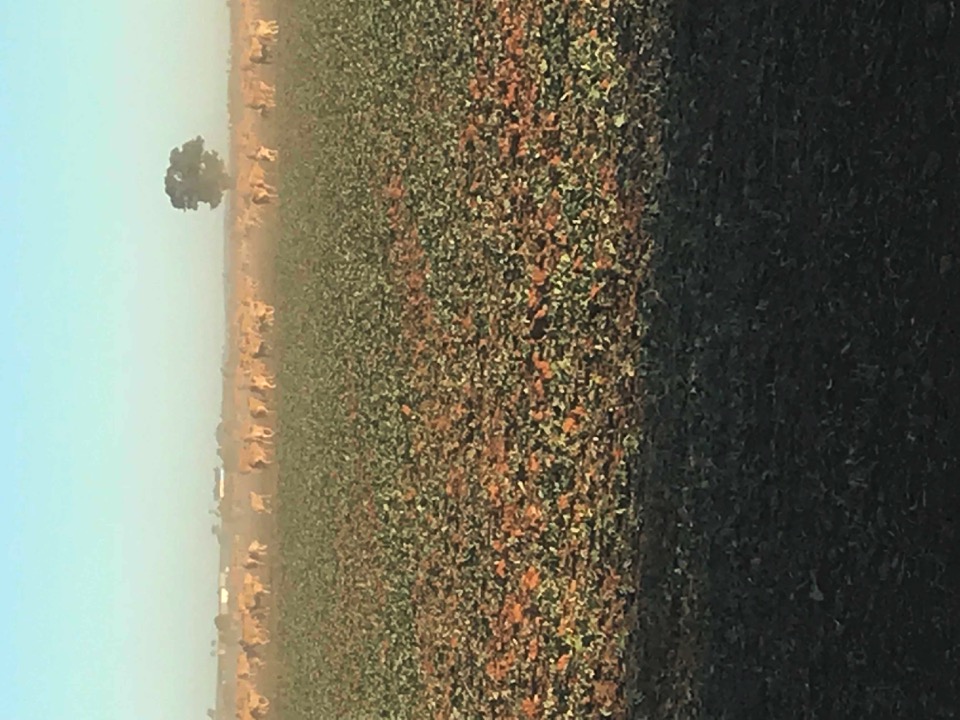 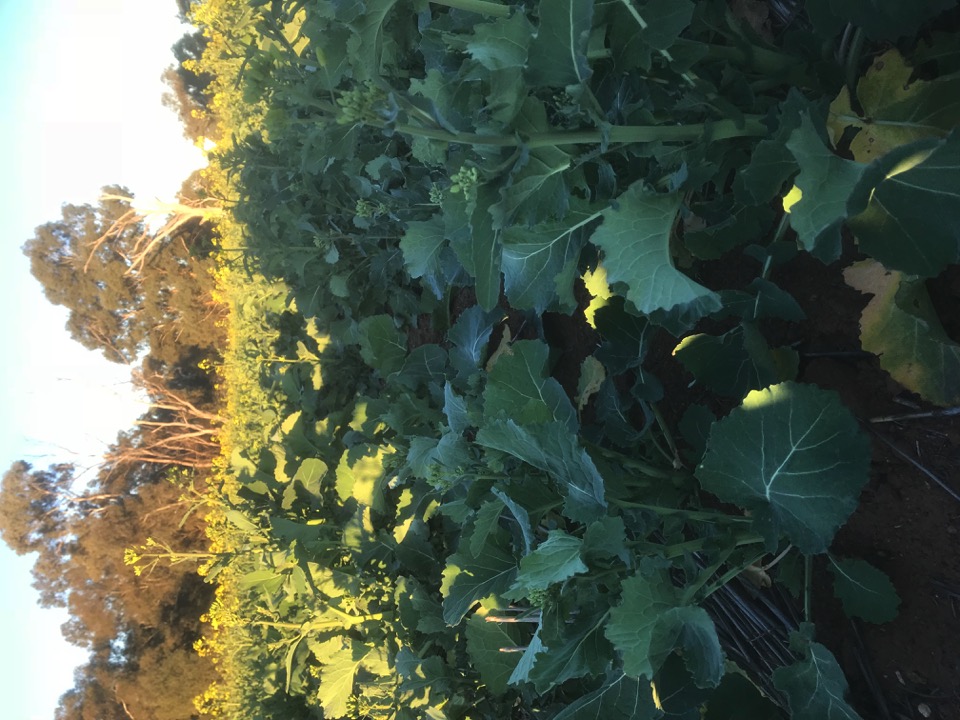 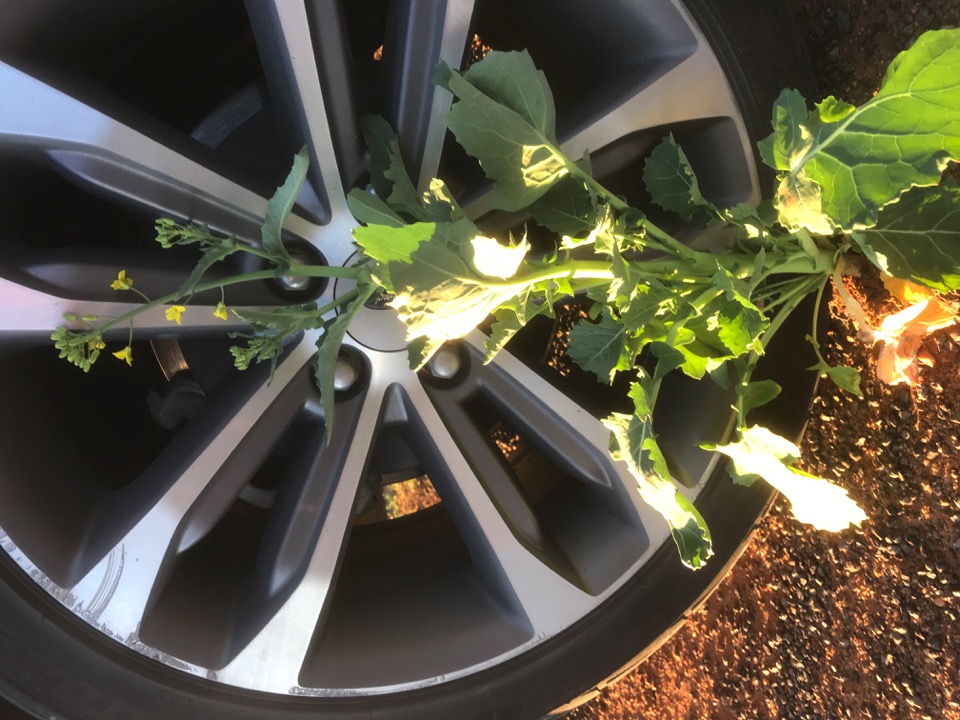 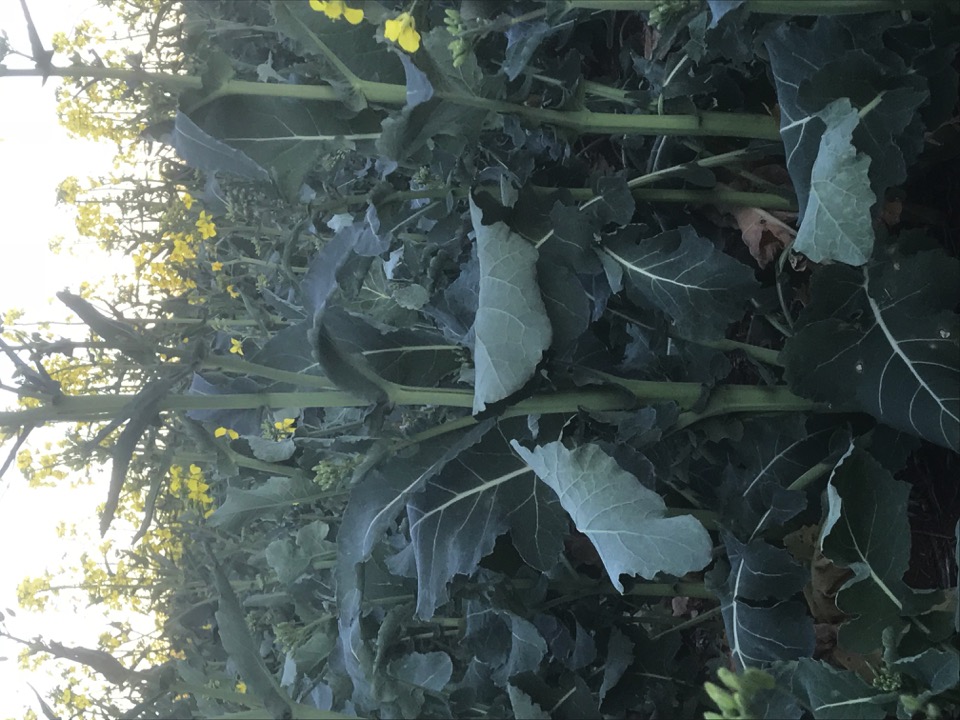 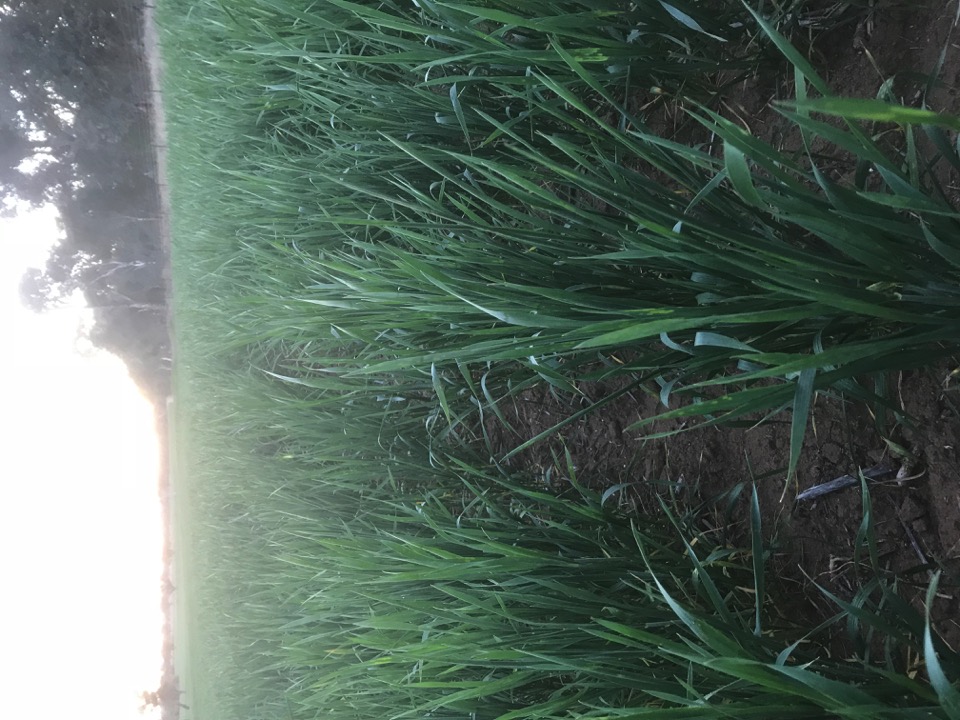 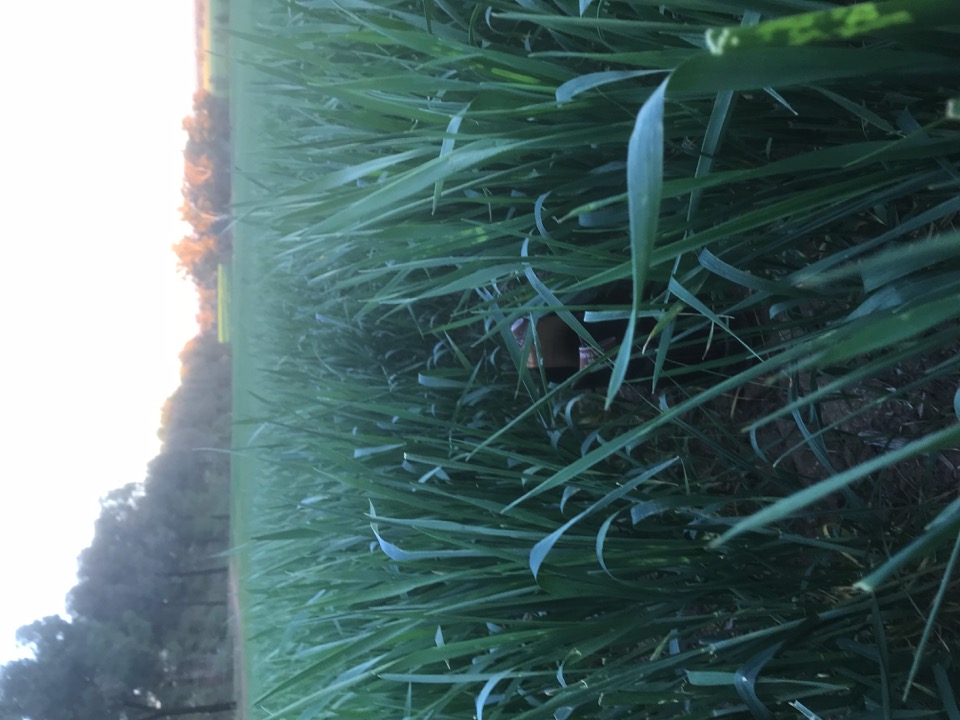 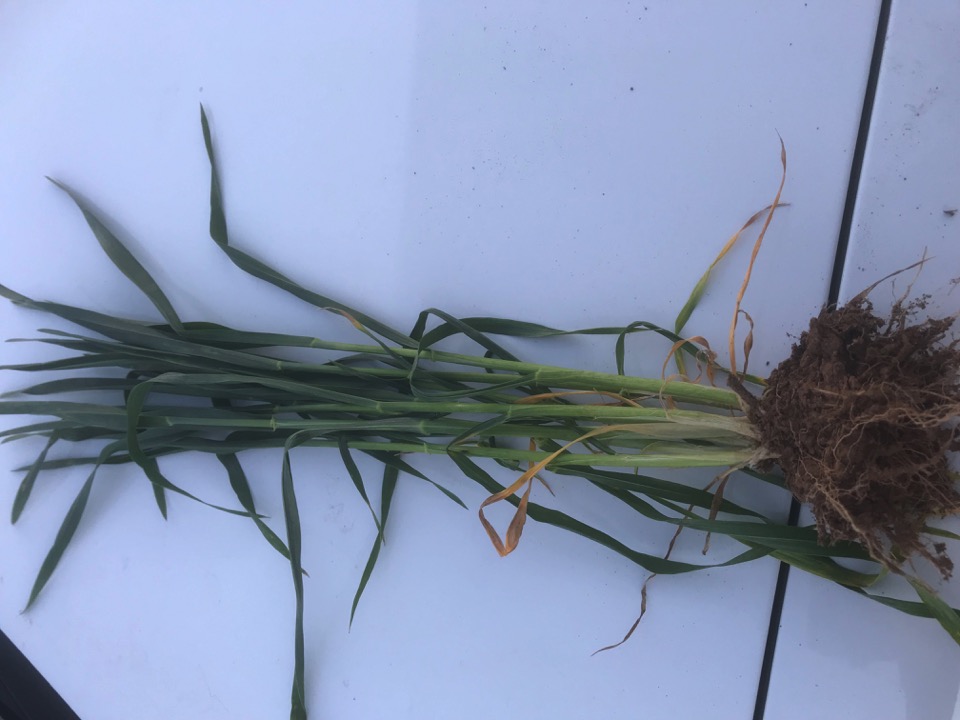 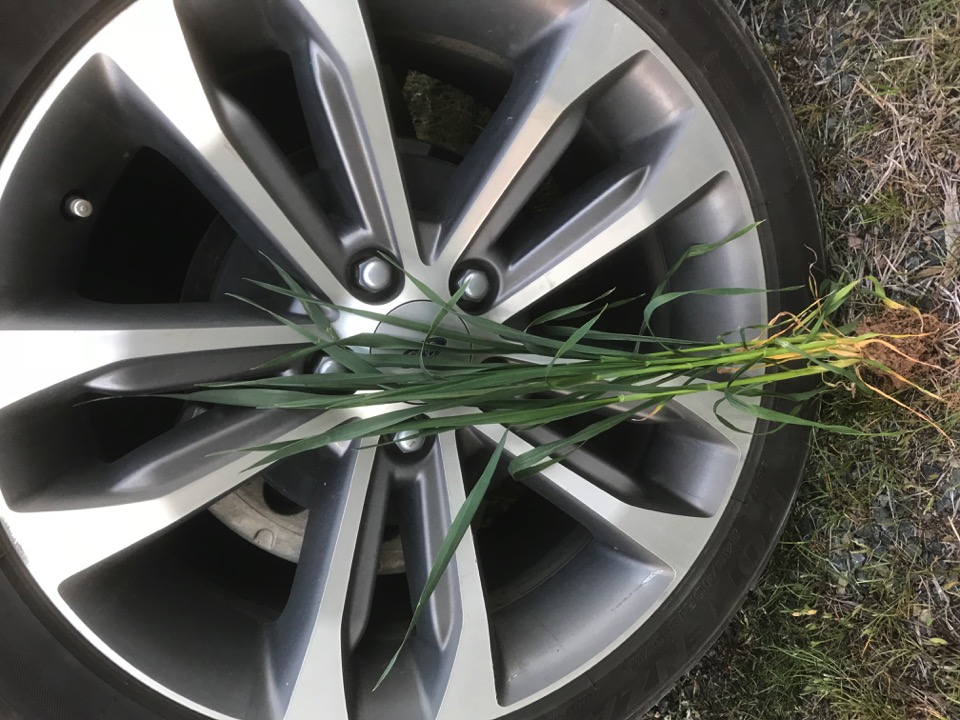 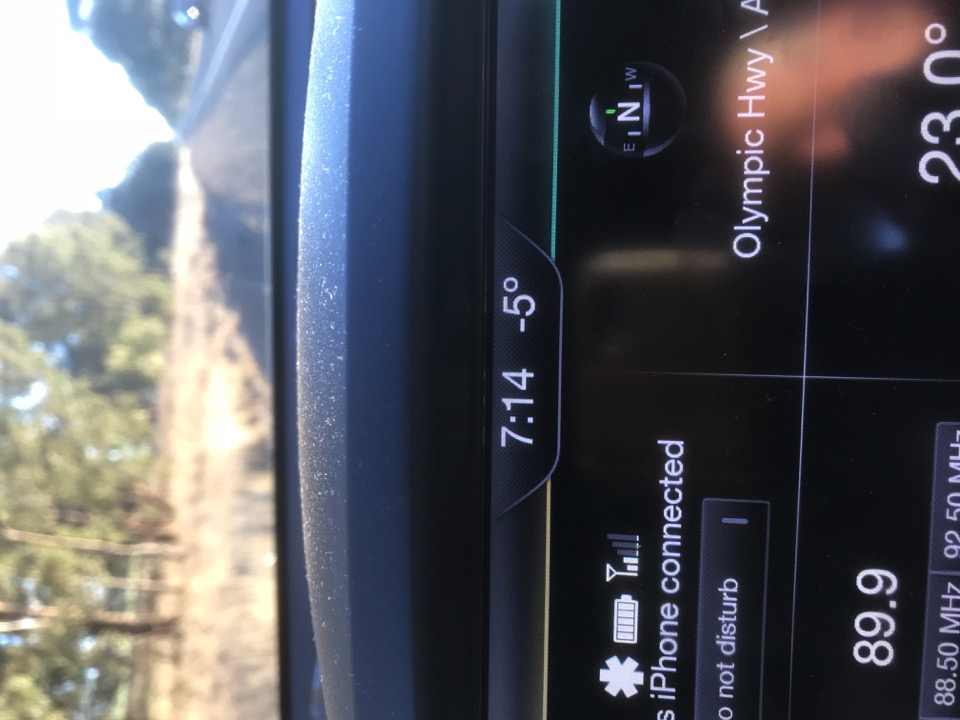 Comments
Rainfall figures from a grower 5kms west of Junee
 
         Jan  Feb  Mar  Apr  May  Jun  Jul  Aug  Sept  Oct  Nov  Dec  
2017  19   48    79     52    46     6      49   54    9      56    50     113
2018    67   33     7     4      34    52    18    16    

The growing period of April to Aug 
2017 - 207mls after being planted on brilliant moisture
2018 - 128mls after being planted on virtually no top soil moisture
Northern Mallee
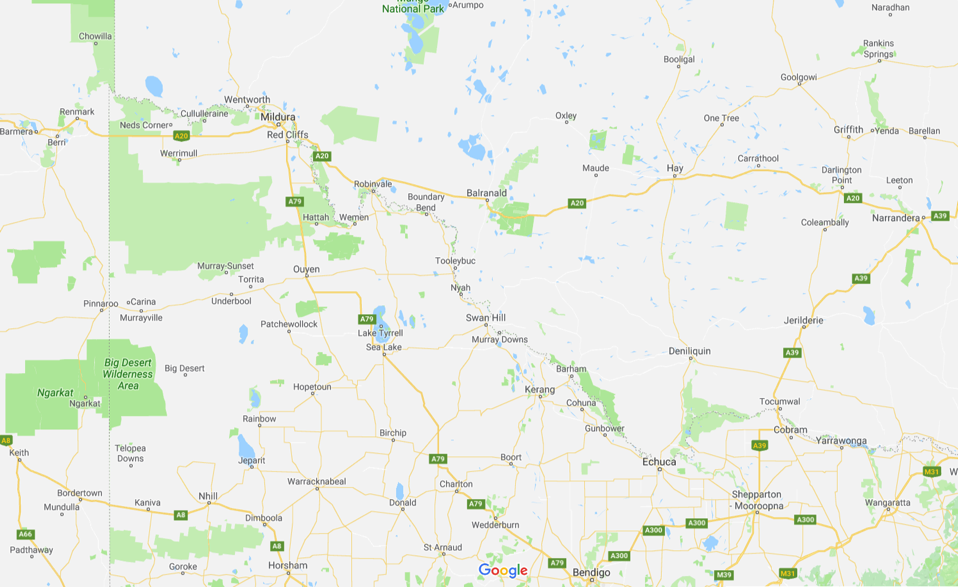 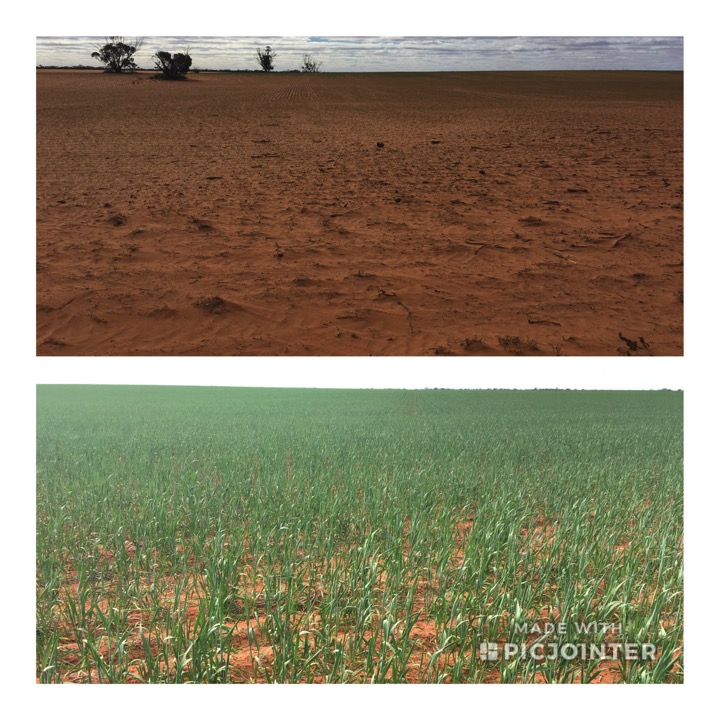 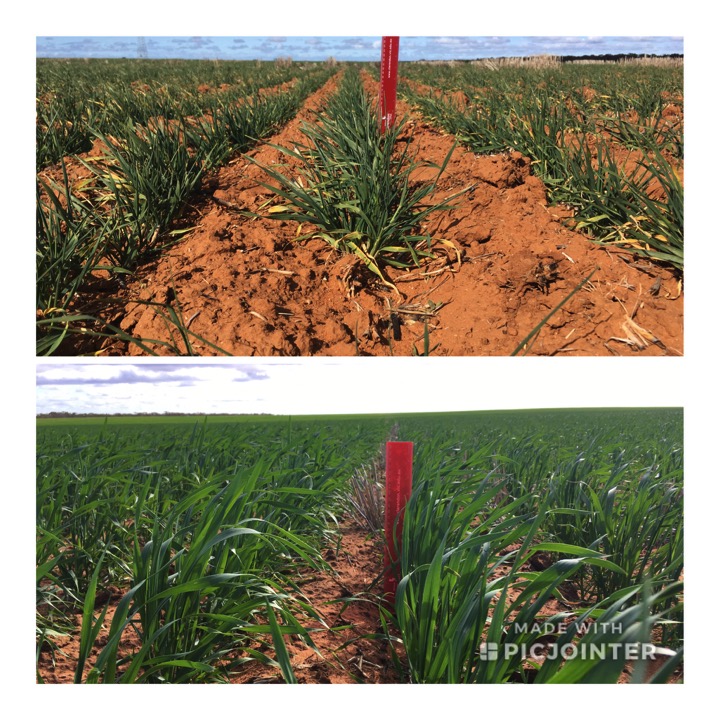 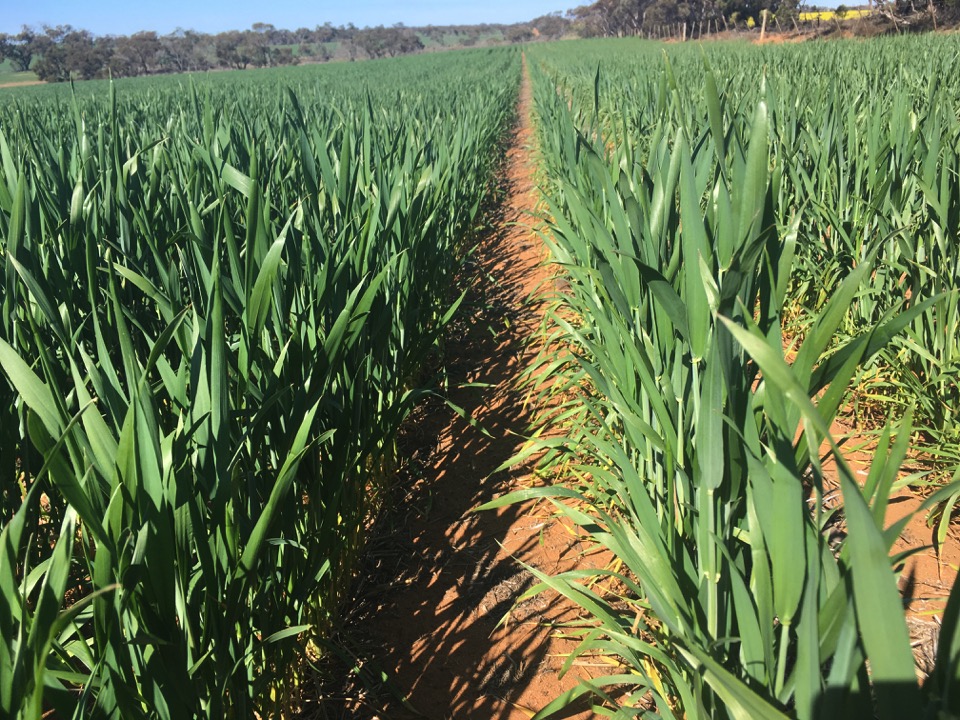 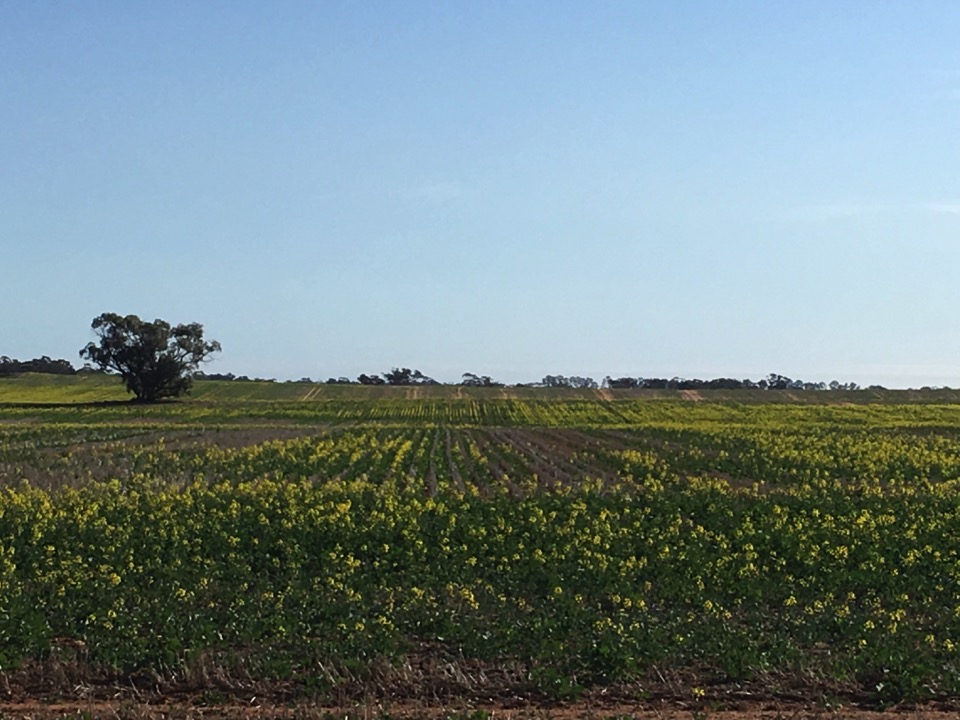 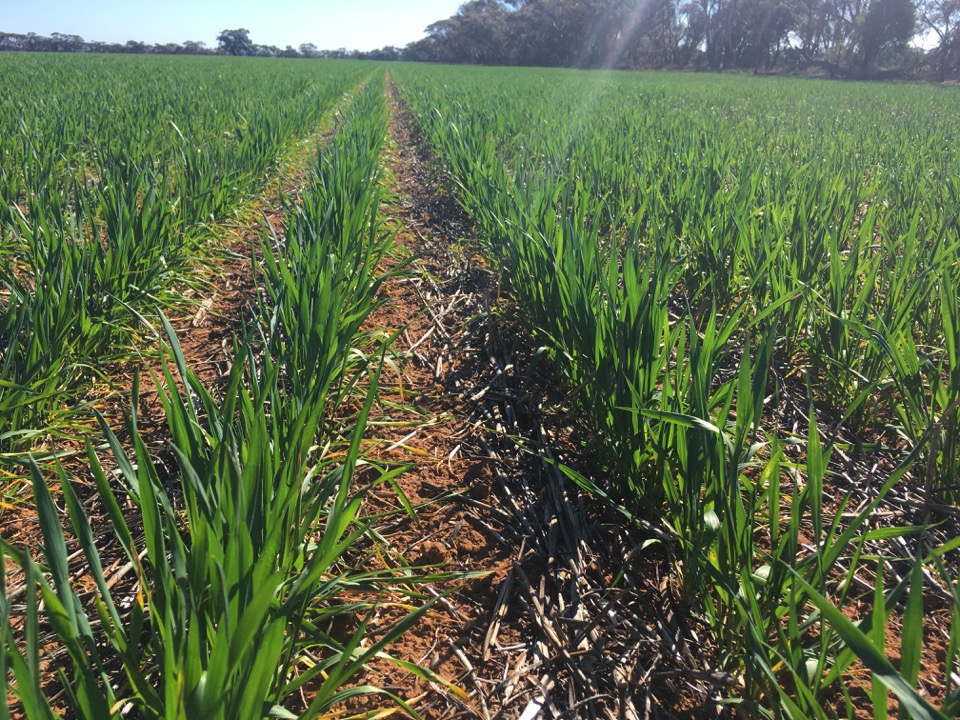 Southern Mallee
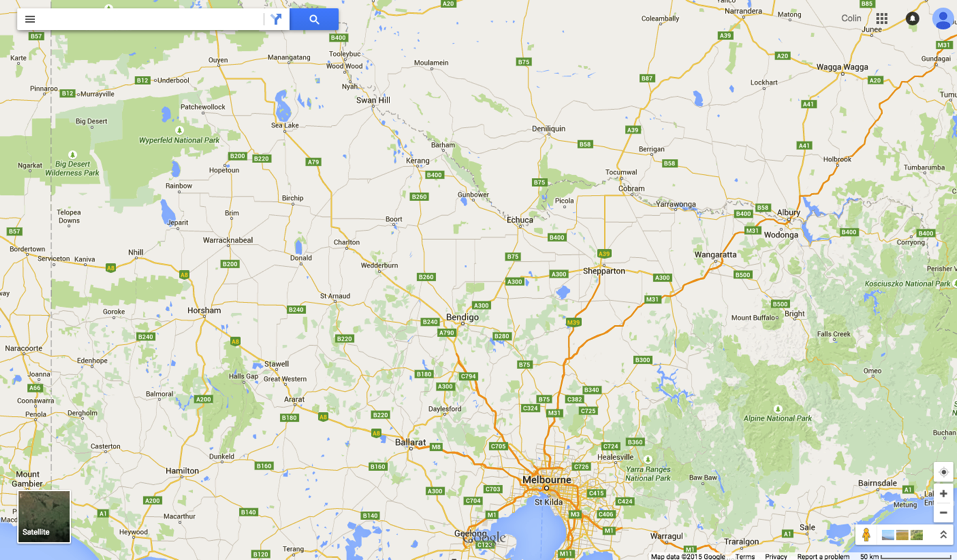 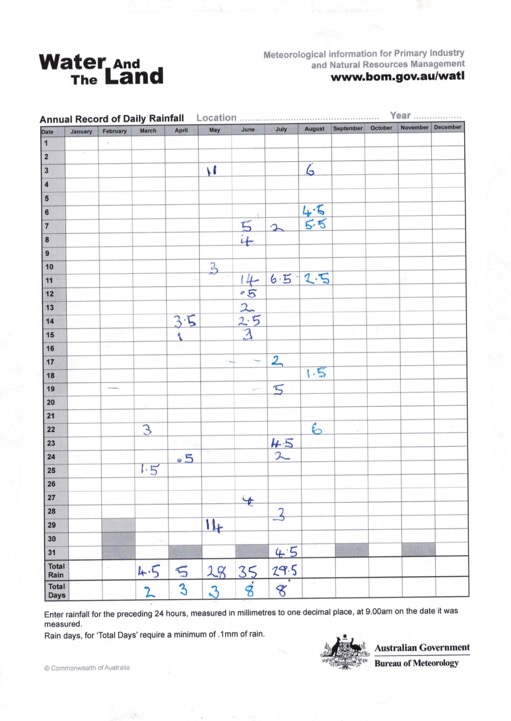 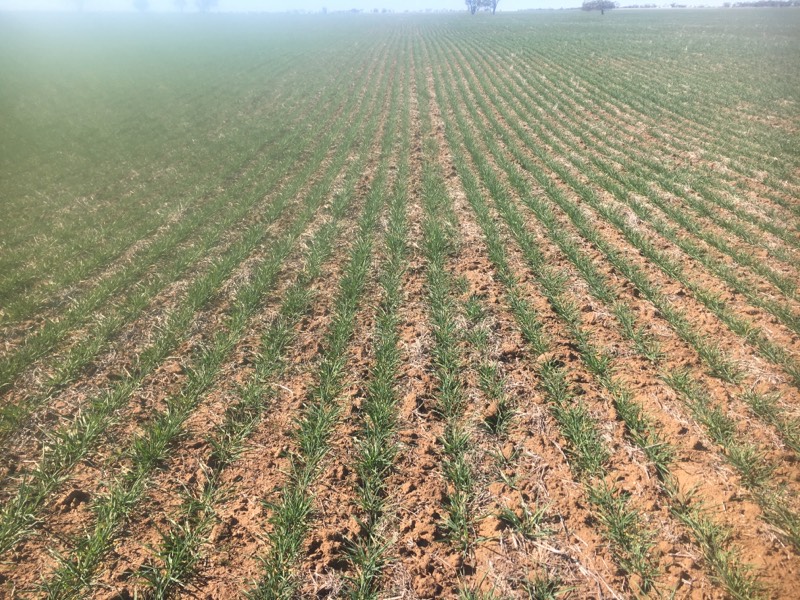 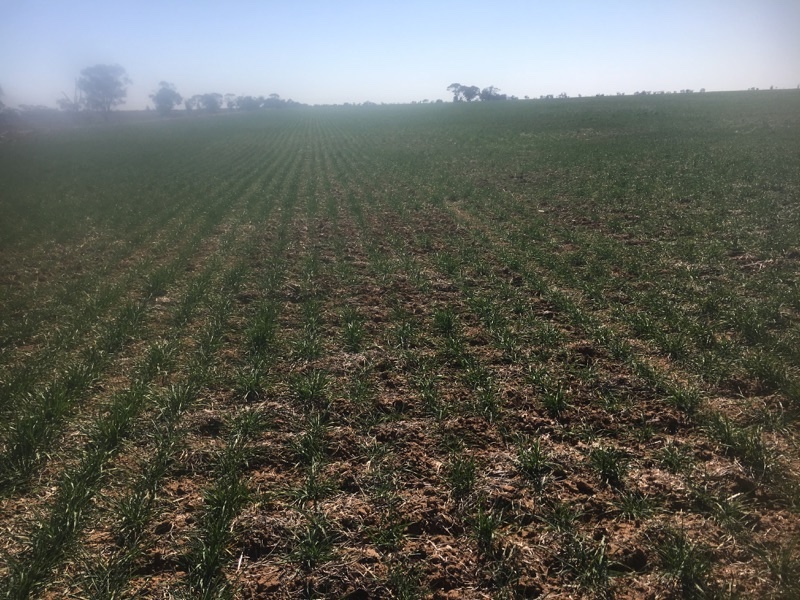 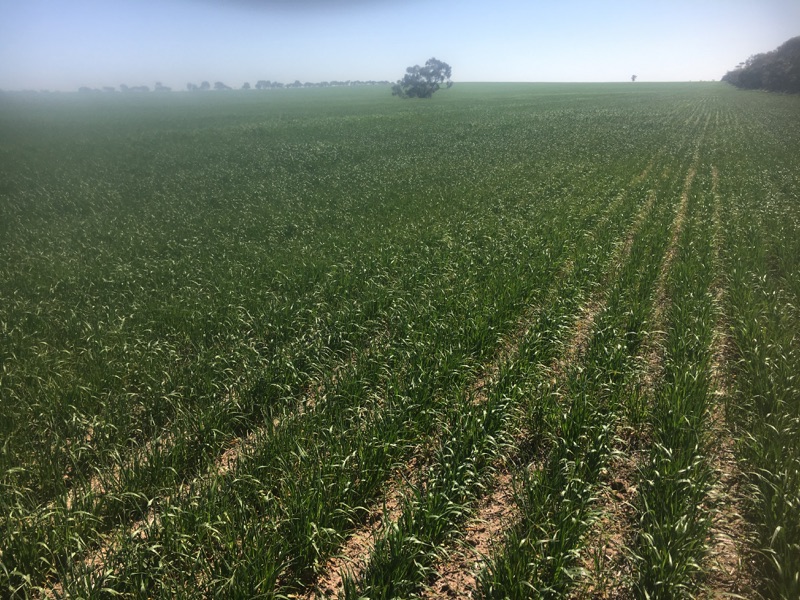 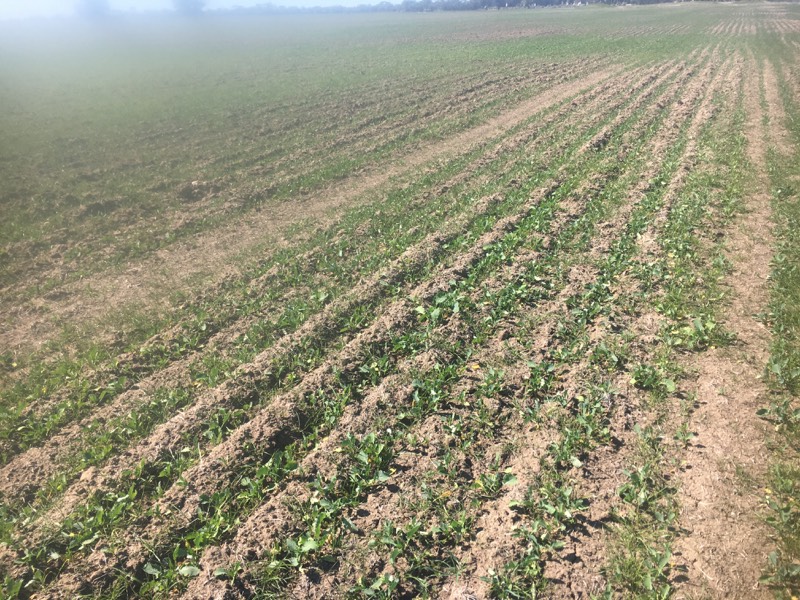 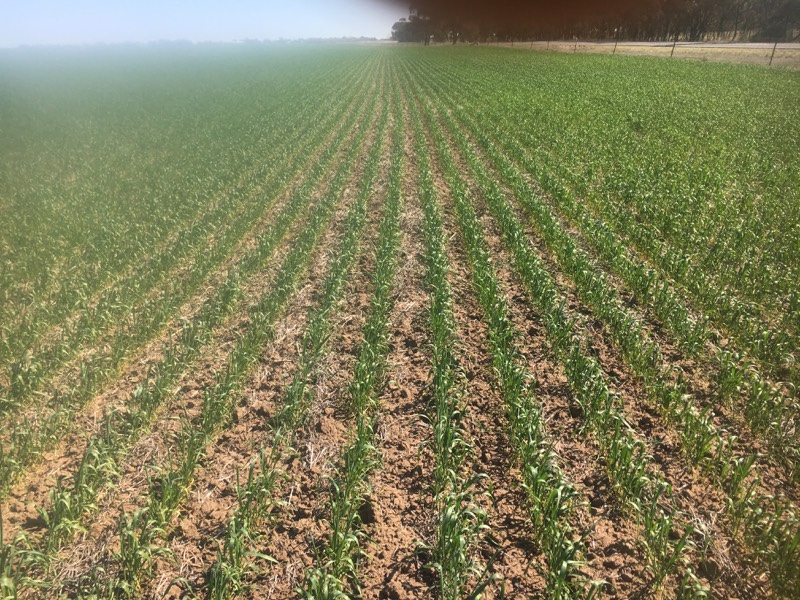 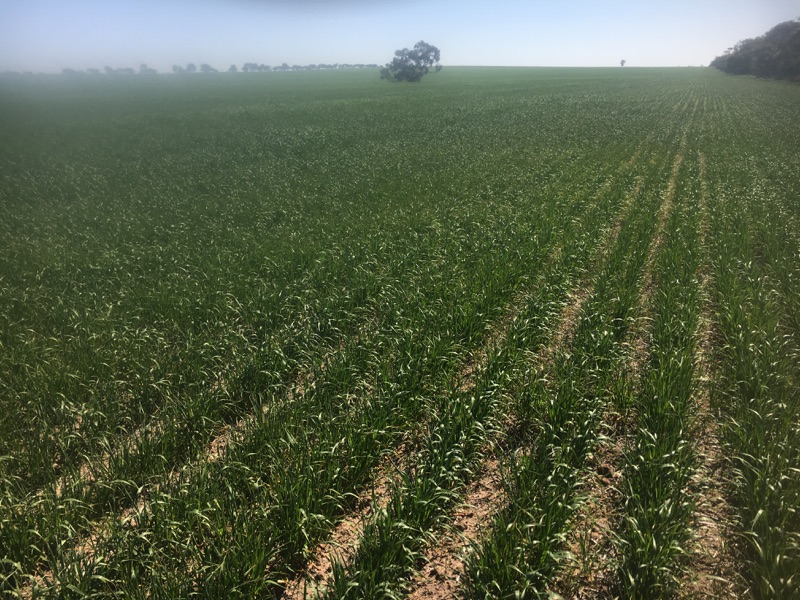